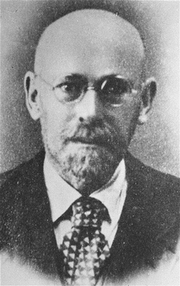 Janusz Korczak 1978 – 1942            Autor: Agnieszka Nowak
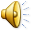 Jak wychowywać?
Propozycja Korczaka – pedagoga-optymisty, głęboko wierzącego w dziecko i możliwości jego rozwoju.
           Zadaniem wychowania jest:
 1.  Kształcić serce
2.  Kształcić umysł  
3.  Połączyć to wszystko z układnością form
4.  Rozwinąć dodatnie cechy zrodzonego charakteru dzieci  
 5.  Stłumić ujemne
6.  Tworzyć nabyty charakter dziecka
7. Uczynić z dziecka człowieka pożytecznego, szlachetnego.
8.  Szczęśliwego.
Nasz patron jako dziesięcioletni chłopiec
To i owo o rodzinie…
„Rodzice powinni traktować naukę jako swój obowiązek względem dzieci, a nie jako zaspokojenie swojej dumy, powinni mieć na celu uszlachetnienie umysłu i serca dzieci przez wiedzę, a nie wywyższenie ich pond ich rówieśników...”
                                 J. Korczak „Na mównicy”
Janusz Korczak z wychowankami – Warszawskie Getto
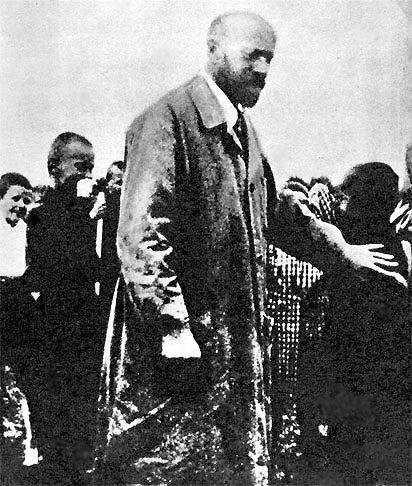 Jak postrzegał dziecko
„Jeśli podzielić ludzkość na dorosłych i dzieci, a życie na dzieciństwo i dojrzałość, to tego dziecka na świecie i w życiu jest bardzo dużo. Dziecko – sto masek, sto ról zdolnego aktora. Inne wobec matki, inne wobec ojca, babki, dziadka, inne wobec surowego i łagodnego nauczyciela, inne w kuchni wśród rówieśników, inne wobec bogatych i biednych, inne w codziennej i świątecznej odzieży. Naiwne i przebiegłe, pokorne i wyniosłe, łagodne i mściwe, dobrze ułożone i samowolne, umie tak się ukryć do czasu, tak zamurować w sobie, że nas zwodzi i wyzyskuje.”
Janusz Korczak z dziećmi w Mężeninie
Korczak – pierwszy Rzecznik Praw Dziecka
Był owładnięty wiarą w naprawę i odrodzenie świata i ludzkości przez dziecko, któremu niczego nie wolno zakazywać,  nakazywać, znosząc całkowicie katalogi upomnień i kar. Dziecko traktował jako pełnego, pełnowartościowego człowieka.
Dom Sierot na Krochmalnej
Pomnik na cmentarzu żydowskim w Warszawie
Pomnik Janusza Korczaka z dziećmi w Yad Vashem
Pomnik w Warszawie
Pomnik Janusza Korczaka przy ul. Jaktorowskiej 6
On wiedział…
Ostatnim, wystawionym przedstawieniem w Domu Sierot, była historia umierającego hinduskiego chłopca. Zapytany o motyw wyboru tej sztuki, Korczak odparł: „Ostatecznie trzeba nauczyć się pogodnie przyjmować anioła śmierci, aby spotkać się sam na sam z Bogiem”.
Kamień pamiątkowy w Treblince
Dnia 6 sierpnia cały personel i dwustu wychowanków na rozkaz okupanta wyprowadzono z getta. Wszystkie dzieci ustawiono w czwórki, na czele Korczak z oczami zwróconymi w górę. Trzymał dwoje za rączki. Prowadził pochód... Wywieziono ich do Treblinki, miejsca, z którego nie było powrotu. To było 6 sierpnia, niespełna siedemdziesiąt lat temu...
Ostatnie zdjęcie Korczaka zrobione w 1940r. w Getcie Warszawskim
Jedne z ostatnich słów zapisanych przez Korczaka
„Nikomu nie życzę źle. Nie umiem. Nie wiem jak to się robi.”